Использование инновационной педагогической  технологии сторителлинг  в работе с дошкольниками
воспитатель МБДОУ «детский садж № 1 «Смоляночка»
Изменяя истории, которые мы рассказываем, мы изменяем нашу жизньМайк Тернер
“Storytelling”, или “рассказывание историй”
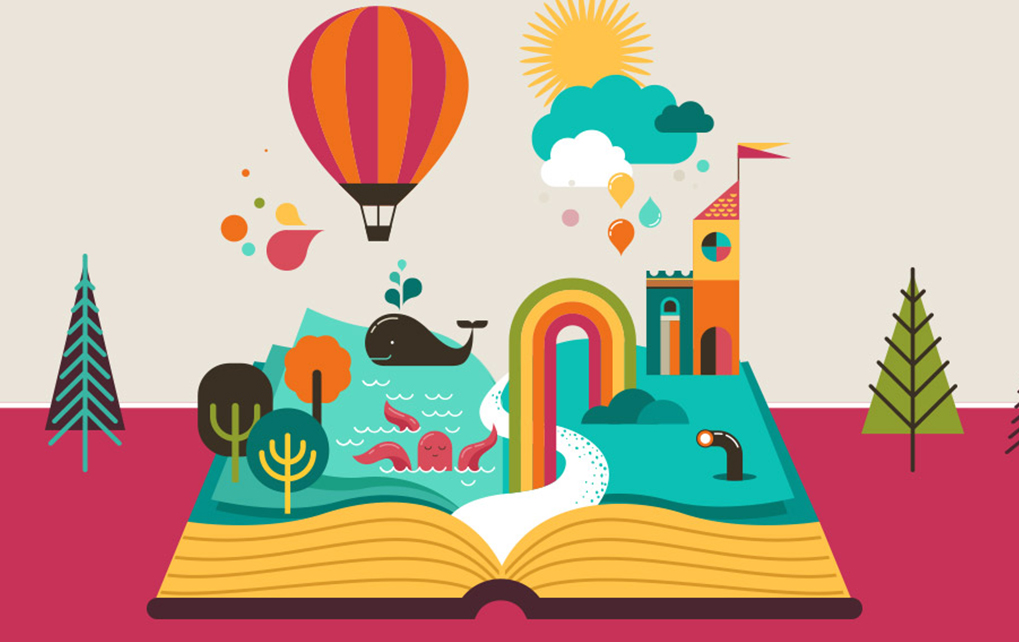 Цель сторителлинга– захватить внимание детей с начала повествования и удерживать его в течение всей истории, вызвать симпатию к герою, донести основную мысль истории.
Преимущества использования  техники сторителлинг
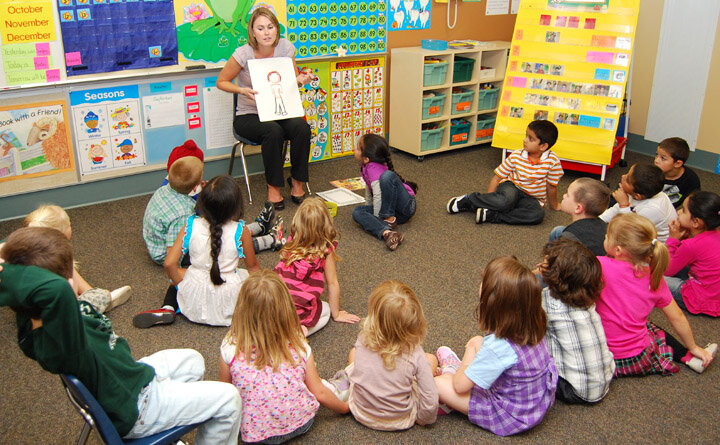 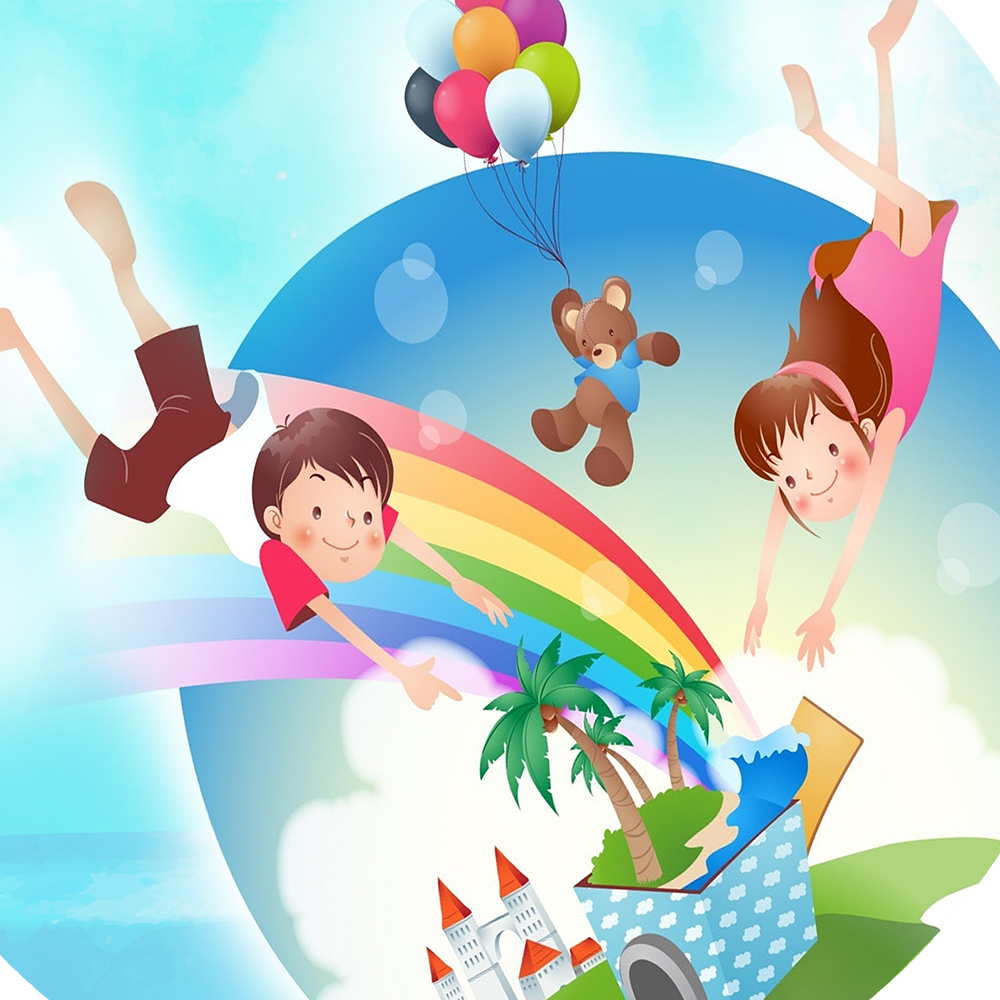 Что развивает у детей сторителлинг?
Сторителлинг –педагогическая техника, выстроенная в применении историй с конкретной структурой и интересным героем, которая направлена на разрешение педагогических вопросов воспитания, развития и обучения
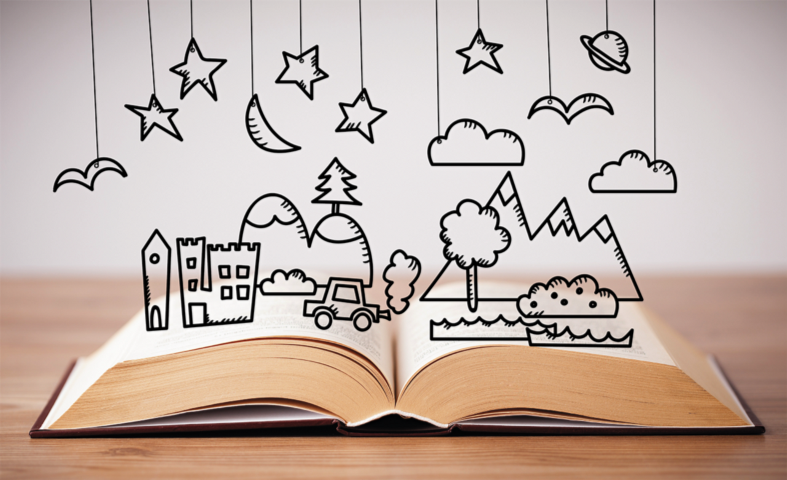 Структура сторителлинга
виды педагогического сторителлинга
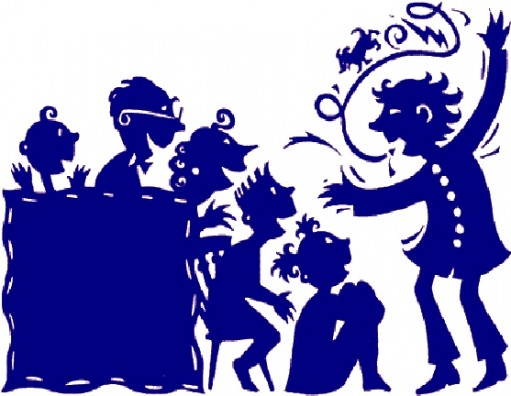 Спасибо за внимание
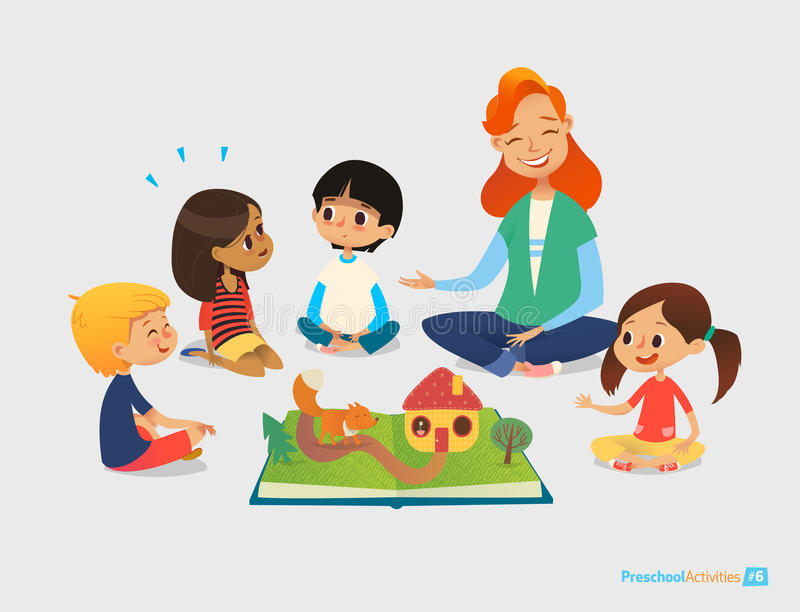